Нагорная проповедь
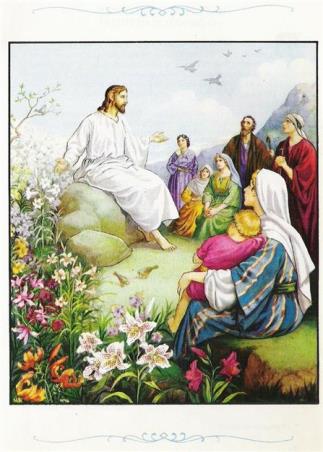 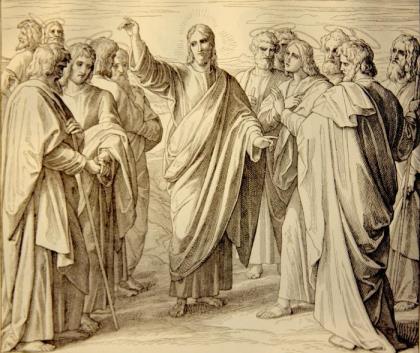 Учитель ИЗО и МХК Смирнова Л.В.
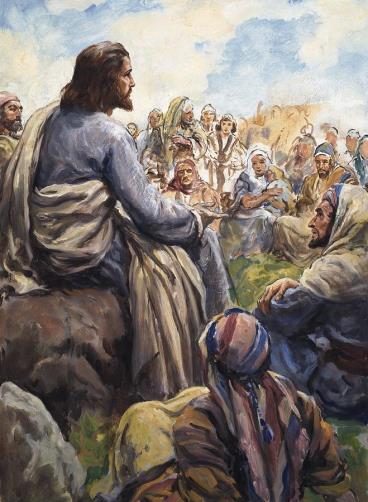 После избрания апостолов Иисус Христос сошел с ними с вершины горы и стал на ровном месте. Здесь ждали Его многочисленные ученики Его и великое множество народа, собравшегося со всех концов еврейской земли и из соседних с нею мест. Они пришли послушать Его и получить исцеления от болезней своих.
Генри Колер. Нагорная проповедь.
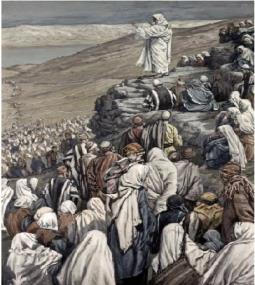 Все стремились прикоснуться к Спасителю, потому что от Него исходила сила и исцеляла всех. 
Видя перед Собой множество народа, Иисус Христос, окруженный учениками, взошел на возвышение у горы и сел, чтобы учить народ.
Джеймс Тиссо. Нагорная проповедь.
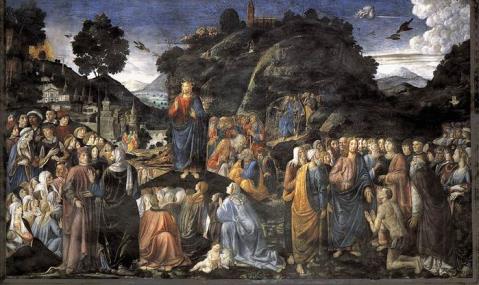 Козимо Росселли. Нагорная проповедь
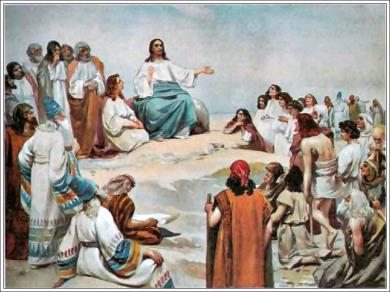 Сначала Господь указал, какими должны быть Его ученики, то есть все христиане. Как они должны исполнять закон Божий, чтобы получить блаженную (то есть в высшей степени радостную, счастливую), вечную жизнь в Царстве Небесном. Для этого Он дал девять заповедей блаженств.
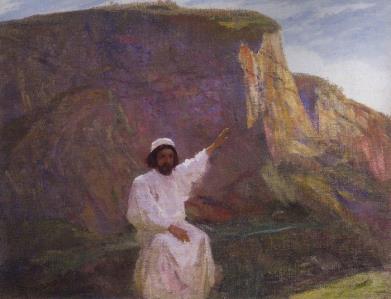 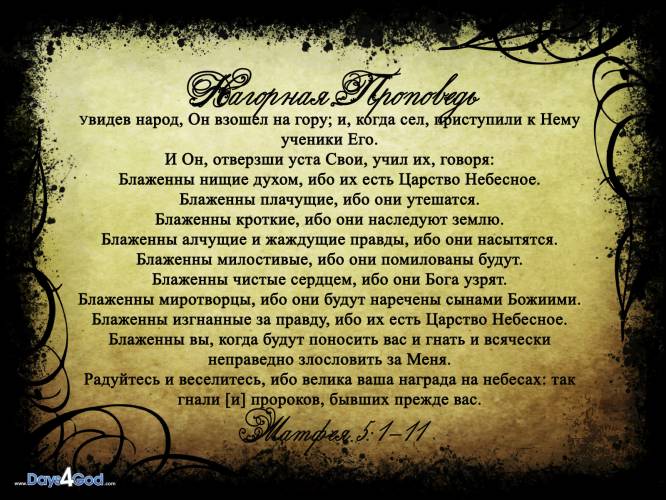 Потом Господь дал учение о Промысле Божием, о неосуждении других, о силе молитвы, о милостыне, о Царствии Небесном. Эта проповедь Иисуса Христа называется Нагорною.
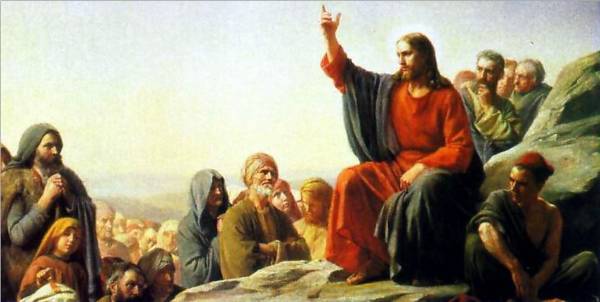 Вы - соль земли
·  Вы - соль земли.Если же соль потеряет силу, то чем сделаешь ее соленою?Она уже ни к чему негодна,как разве выбросить ее вон на попрание людям. 
Вы - свет мира
·  Вы - свет мира.Не может укрыться город, стоящий на верху горы.
·  И, зажегши свечу, не ставят ее под сосудом, но на подсвечнике,и светит всем в доме.
·  Так да светит свет ваш пред людьми,чтобы они видели ваши добрые дела и прославляли Отца вашего Небесного.
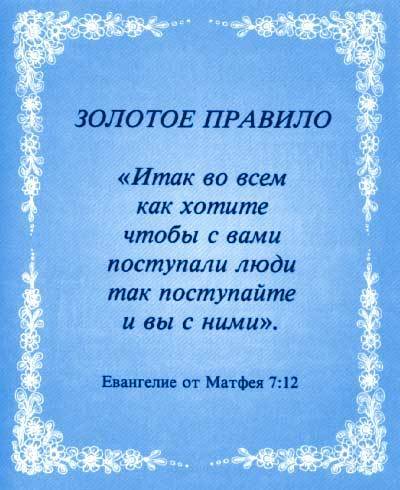 В Нагорную проповедь входят молитва Отче наш, а также Золотое правило.
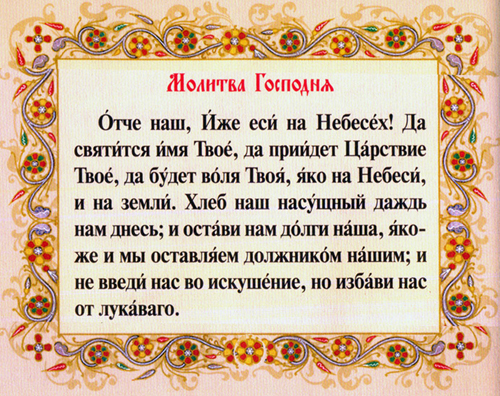 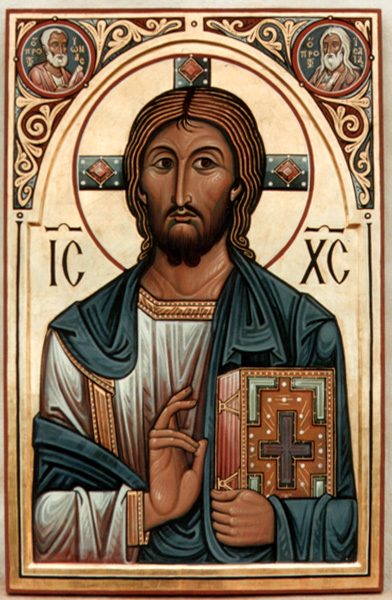 В Нагорной проповеди сосредоточено основное содержание христианского учения. Именно так к этой части Евангелия относятся многие религиозные мыслители и философы, например, Лев Толстой, Махатма Ганди, Дитрих Бонхёффер, Мартин Лютер Кинг.
Гора Блаженств.
В пяти километрах от Табхи на северо-запад находится гора высотой 110 метров, которая на разных языках называется по-разному: «Гора Счастья», «гора Блаженств», «гора Нагорной Проповеди». Гора, упомянутая в Евангелие "От Матфея", находится у северной оконечности озера Киннерет.
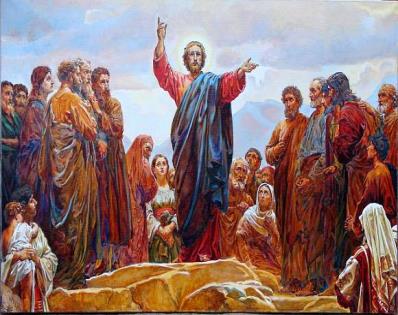 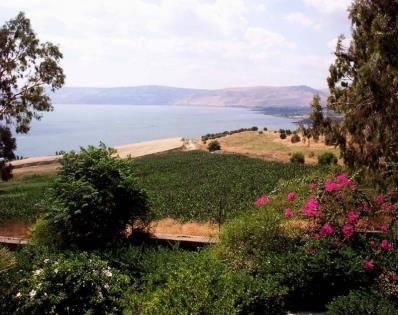 Здесь Иисус произнес знаменитую Нагорную проповедь. Каждая часть проповеди начинается со слова «Блаженны…» — отсюда и название горы — «Гора Блаженств» Здесь же Иисус избрал 12 апостолов. Место почитается христианами еще с византийских времен и тогда на склоне горы стояла церковь.
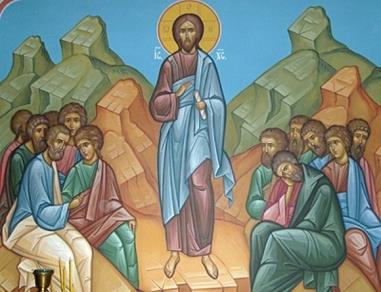 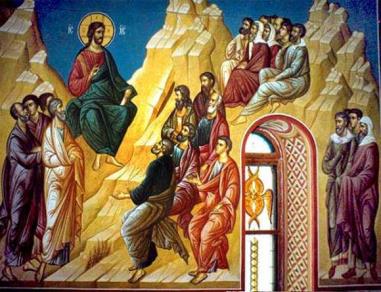 В 1937 году по проекту архитектора Антонио Барлуцци построен католический храм, посвященный Заповедям блаженств Храм принадлежит францисканцам и имеет восьмиугольную форму, символизирующую восемь блаженств.
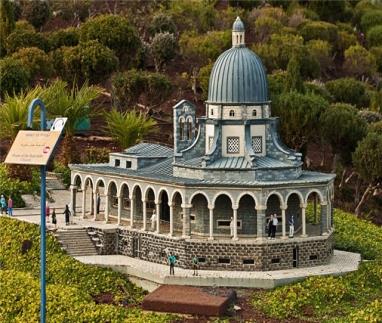 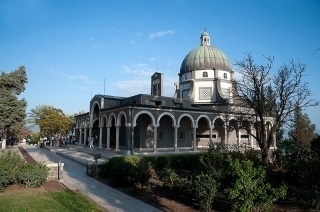 Антонио Барлуцци подошёл к воплощению генеральной идеи, стоявшей перед ним нестандартно. Он проектирует здание восьмиугольным в плане, венчая одноэтажную постройку большим медным куполом, также восьмиугольной формы, и колокольней.
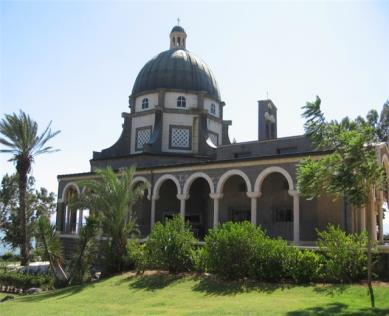 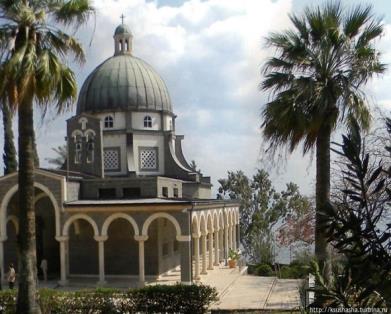 Здание сложено из контрастно оттеняющих друг друга чёрного базальта и белого известняка. Со всех четырёх сторон оно окружено великолепной открытой галереей.
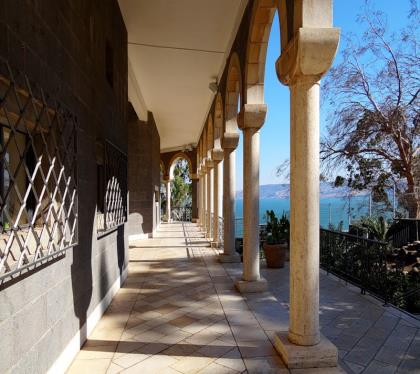 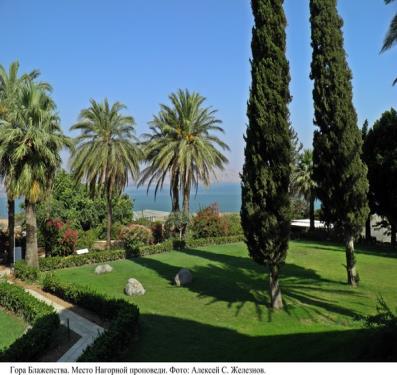 Внутри храма в алебастровых окнах записаны восемь Заповедей блаженств. С открытой галереи храма открывается прекрасный вид на Галилейское море.
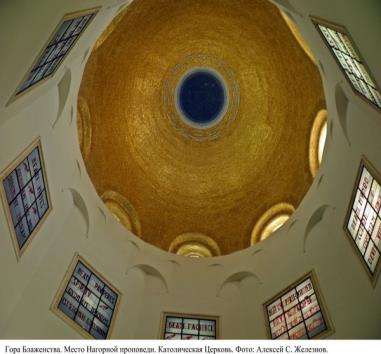 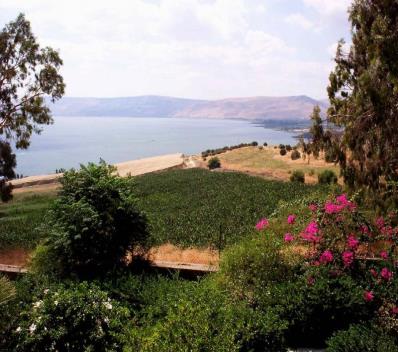 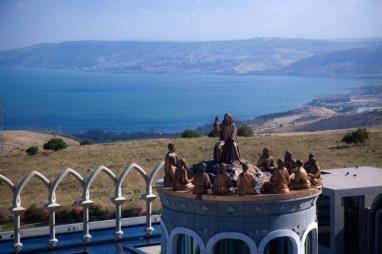 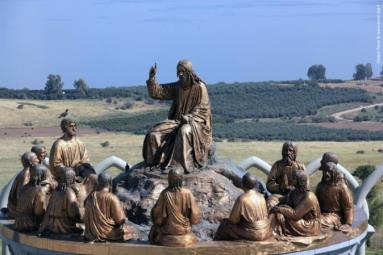 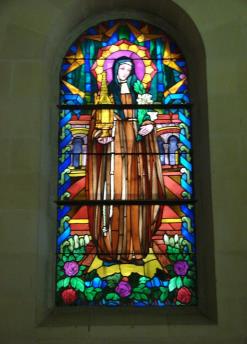 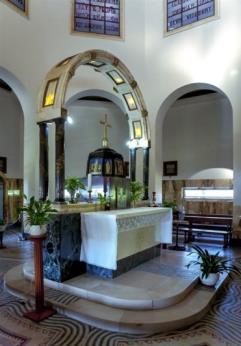 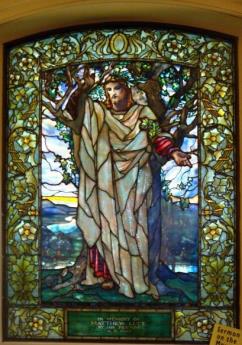 Спасибо за внимание!
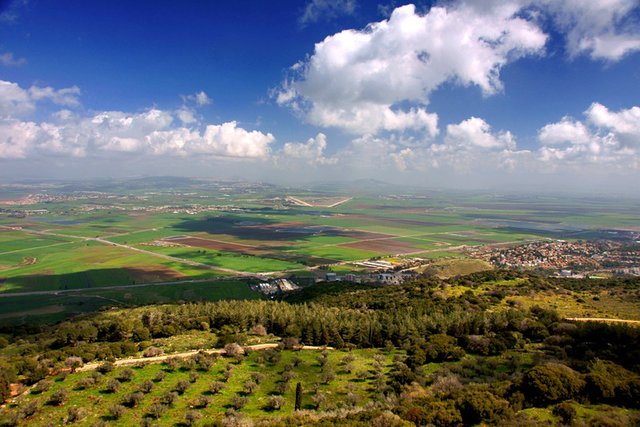